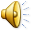 ИССЛЕДОВАТЕЛЬСКИЙ ПРОЕКТ
 СИНКВЕЙН
АВТОРЫ ПРОЕКТА:
Учителя  иностранных языков МОУ-СОШ  села Подлесное  в  составе :
Алексеевой  Ирины  Петровны, 
Беляковой Татьяны Юрьевны,  
Харченко Анны Васильевны.
ТЕМА  ИССЛЕДОВАТЕЛЬСКОГО  ПРОЕКТА:
«Синквейн, как нестандартное решение стандартных вопросов сохранения здоровья обучающихся»
ОСНОВОПОЛАГАЮЩИЙ ВОПРОС:
Можно ли синквейн использовать, как технологию здоровьесбережения в школе?
ПРОБЛЕМНЫЕ ВОПРОСЫ:
1.Как можно использовать синквейн в качестве здоровьесберегающей технологии на уроках?

2. Является ли синквейн приёмом активизации речемыслительной деятельности и  эффективной формой рефлексии?
ЦЕЛЬ  ИССЛЕДОВАНИЯ:
Внедрение  синквейнов в образовательный процесс.
МЕТОДИЧЕСКИЕ  ЗАДАЧИ
1. Познакомить с технологией критического мышления.
2. Научить приёмам и правилам  составления синквейнов.
3. Показать многообразие вариантов составления синквейнов
ОЖИДАЕМЫЕ РЕЗУЛЬТАТЫ:
Обогащение  устной  и  письменной  речи обучающихся  и  родителей;
развитие  творческого  мышления; 
обучение  синтезированию  сложной информации; 
создание  благоприятной  атмосферы  на  уроках.
УЧАСТНИКИ ИССЛЕДОВАНИЯ:
1. Обучающиеся
2. Учителя – предметники
3. Родители
УЧЕБНЫЕ  ПРЕДМЕТЫ:
1. Иностранный язык
2. Литература
3. Русский язык
4. История
5. География
6. Химия
7. Обществознание
Результаты представления исследований
1. Публичное представление синквейнов детьми, учителями, родителями по различным учебным предметам;
2. Создание буклетов, бюллетеней.
Дидактическая  цель исследования:
Главная цель исследования— 
   поиск  принципиально  новых педагогических   технологий, способных  решить  проблему  сохранения здоровья учащихся.
Задачи  образования: 
сохранение здоровья школьников; 
сопоставление  учебной  нагрузки с индивидуальными  особенностями учащихся  для  сохранения их здоровья. 

  Улучшения состояния здоровья школьников можно достичь, внедряя здоровьесберегающие технологии в работу школы.
Перечень  здоровьесберегающих педагогических  технологий
1.Технологии развивающего обучения 
2.Педагогическое проектирование 
3.Информационные технологии 
4.Технологии личностно-ориентированного обучения 
5.Элементы  здоровьесбережения в контексте урока или за его рамками 
6.Технологии развития критического мышления 
7.Технологии систематизации учебного материала
8. Технологии на основе личностного  подхода
Приём составления синквейна относится к технологии развития критического мышления.
 Синквейн – стихотворная  форма, основанная на рефлексии и построенная «по правилам».
  Данный прием можно успешно применять при работе над любой темой и на любом этапе обучения.
Синквейн позволяет учителю решить сразу несколько задач: 
инструмент для синтезирования сложной информации;
способ оценки понятийного багажа учащихся;
средств развития творческой выразительности.
Синквейн  может быть предложен:
 -как индивидуальное самостоятельное   задание,
 -для  работы  в  парах,
 -для  работы  в группах,
 -как  коллективное  творчество. 
 Границы  предметной области зависят от гибкости воображения учителя.
Синквейн                    (от фр. cinquains,               англ. cinquain) — пятистрочная стихотворная форма, возникшая в США в начале XX века под влиянием японской поэзии.  В дальнейшем стала использоваться в дидактических целях, как эффективный метод развития образной речи, который позволяет быстро получить результат.
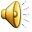 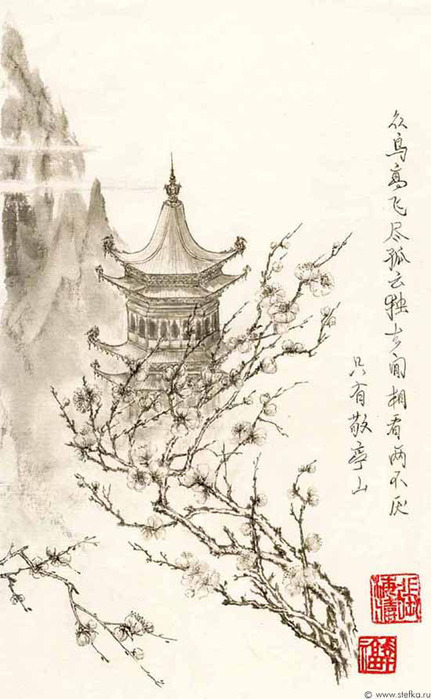 В начале XX века форму синквейна разработала американская поэтесса Аделаида Крэпси (Adelaide Crapsey), опиравшаяся  на знакомство с японскими миниатюрами  хайку  и танка. Синквейны   вошли в её посмертное собрание стихотворений, изданное в 1914 году и несколько раз переиздававшееся.
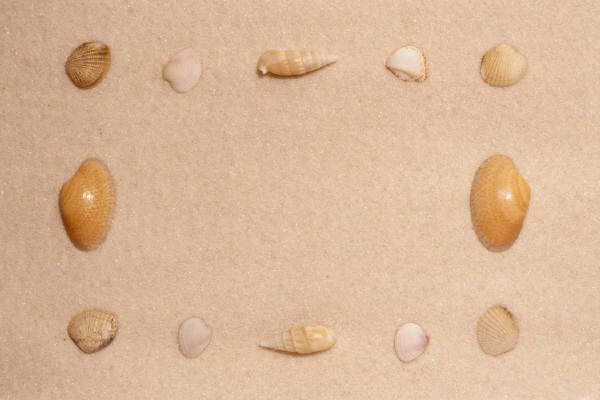 Традиционный                         синквейн
состоит из пяти строк и основан на подсчёте  слогов в каждом стихе: 
   его слоговая структура — 2—4—6—8—2, 
  всего 22 слога
 (в хайку 17, в танка — 31)
Первая строка — тема синквейна, заключает в себе одно слово (обычно существительное или местоимение), которое обозначает объект или предмет, о котором пойдет речь.Вторая строка — два слова (чаще всего прилагательные или причастия), они дают описание признаков и свойств выбранного в синквейне предмета или объекта.Третья строка — образована тремя глаголами или деепричастиями, описывающими характерные действия объекта.Четвертая строка — фраза из четырёх слов, выражающая личное отношение автора синквейна к описываемому предмету или объекту.Пятая строка — одно слово-резюме, характеризующее суть предмета или объекта.
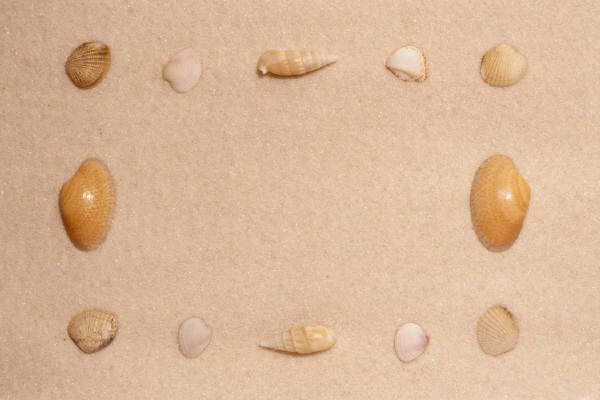 Синквейн – форма свободного творчества.
Требования к   автору:
- нахождение  в  информации существенных элементов, 
-формулировка выводов.
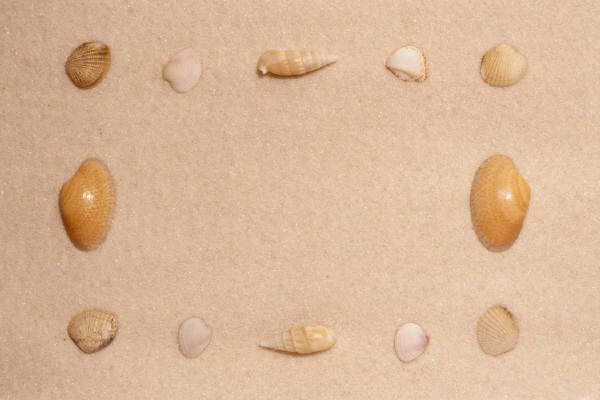 Синквейн  -
вырабатывает  способность к анализу; 
не требует больших временных затрат;
сочетает элементы основных образовательных систем: 
   -информационной, 
   -деятельностной, 
   - личностно - ориентированной.
Варианты  синквейнов:- составление краткого рассказа по готовому синквейну (с использованием слов и фраз, входящих в состав синквейна) - коррекция и совершенствование готового синквейна- анализ неполного синквейна для определения отсутствующей части (например, дан синквейн без указания темы или без первой строки, необходимо на основе существующих ее определить)
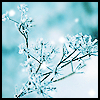 НАШИ РАБОТЫ
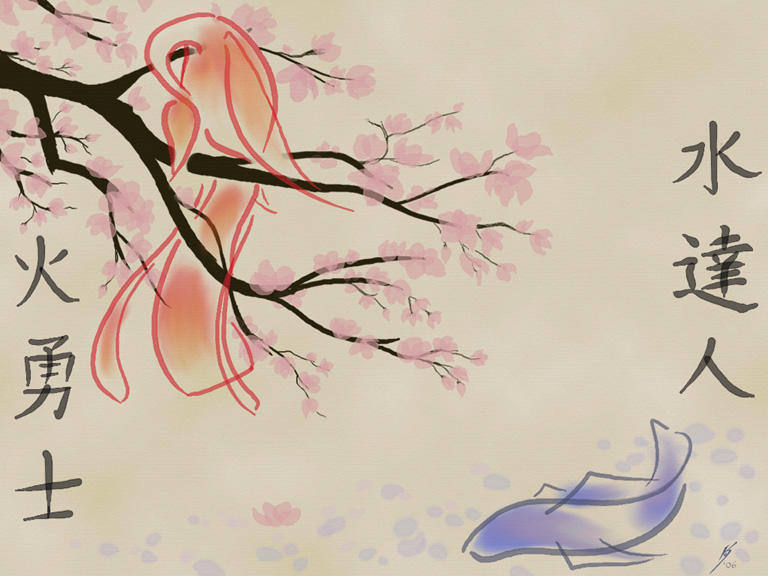 Синквейн
на уроке
обществознания
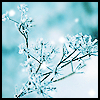 Ученик        Любознательный, активный           Познает, растёт, творит      Хочет получить образование                         Ребенок
Демократические выборы.                    Прямые, равные Решают, устанавливают, назначают          Выборы – свобода человека.                             Борьба.
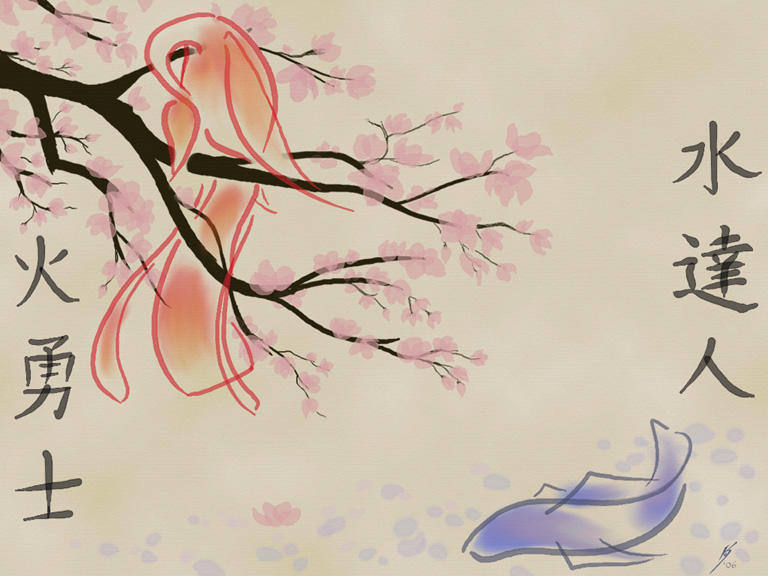 Синквейн
на уроке
географии
Почва
Глинистая, песчаная
Чернеет, краснеет, вымывается
Кормилица
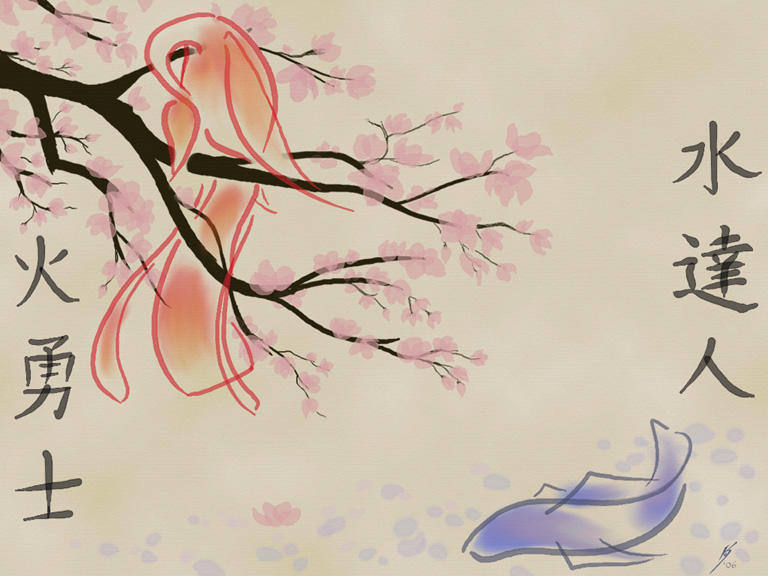 Синквейн
на уроке
истории
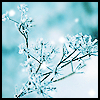 Революция
 Беспощадная, кровавая
 Крушит, уничтожает все
       Не дай нам, Бог!
                Смерть
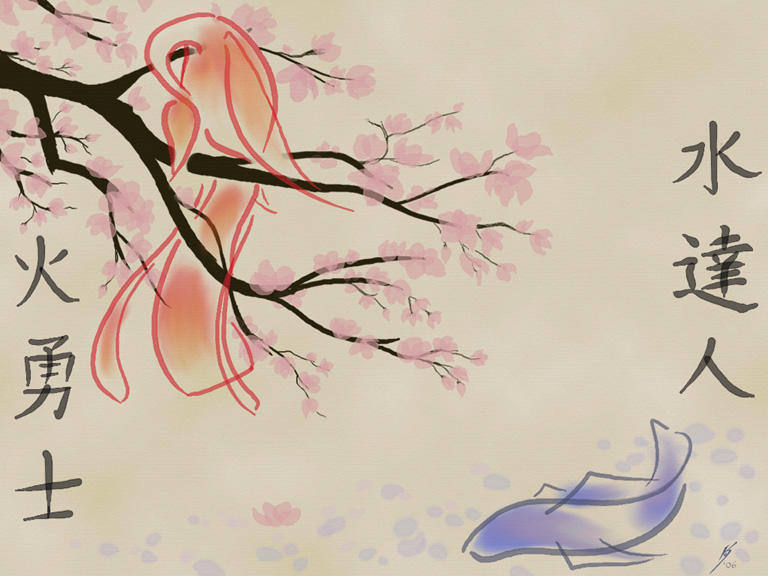 Синквейн
на уроке
литературы
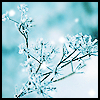 Дубровский
        Храбрый, честный
    Защищает, мстит, любит
        Никогда не сдается
                    Герой!
Поэт
Чувственный, страстный
 Творит, любит, борется
Пытается изменить мир
                   Борец!
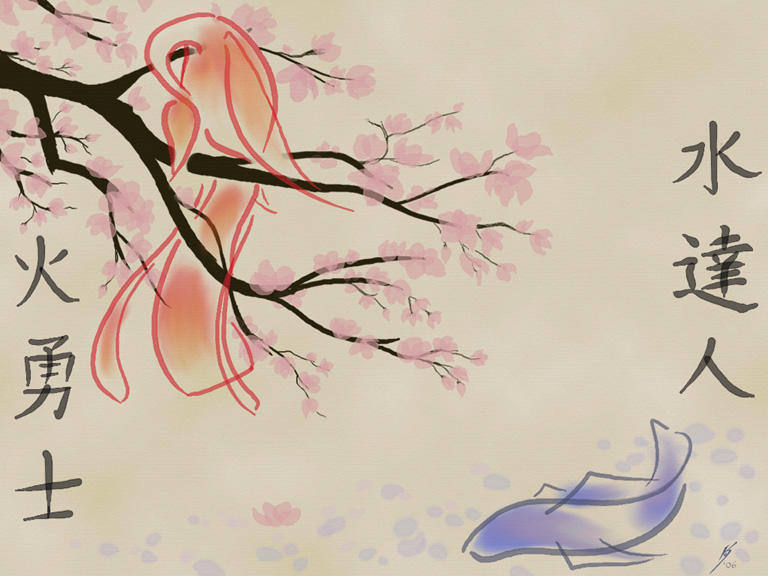 Синквейн
на уроке
химии
Вода           Жидкая, чистаяПитает, очищает, работает    Без воды нельзя жить.                      Жизнь!
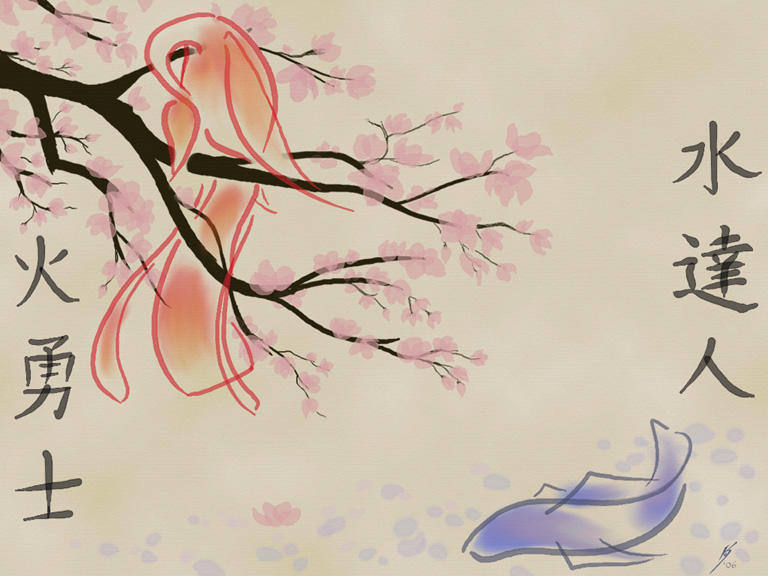 Синквейн
на уроке
в начальной школе
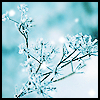 Ежик
     Колючий, круглый
 Собирает, ищет , бродит.
      Клубок с иголками.
         Лесной житель!
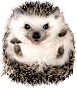 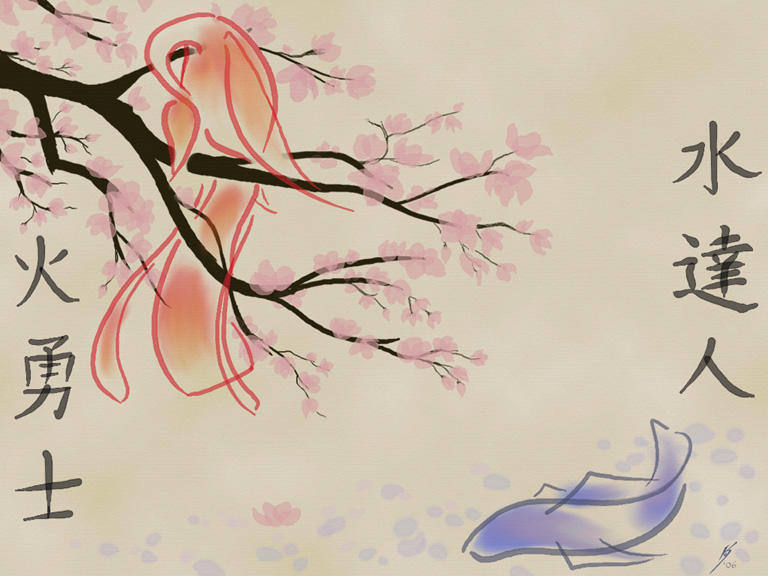 Синквейн
на уроке
английского языка
Microwave  oven
      Easy, comfortable
Cooks, warms up, bakes
It’s easy to cook with it.
                  Thing!
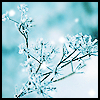 МИКРОВОЛНОВАЯ  ПЕЧЬ
ЛЕГКО, УДОБНО
ГОТОВИТ,РАЗОГРЕВАЕТ, ПЕЧЁТ
ДЕЛАЕТ  ЖИЗНЬ ОЧЕНЬ КОМФОРТНОЙ.
ВЕЩЬ!
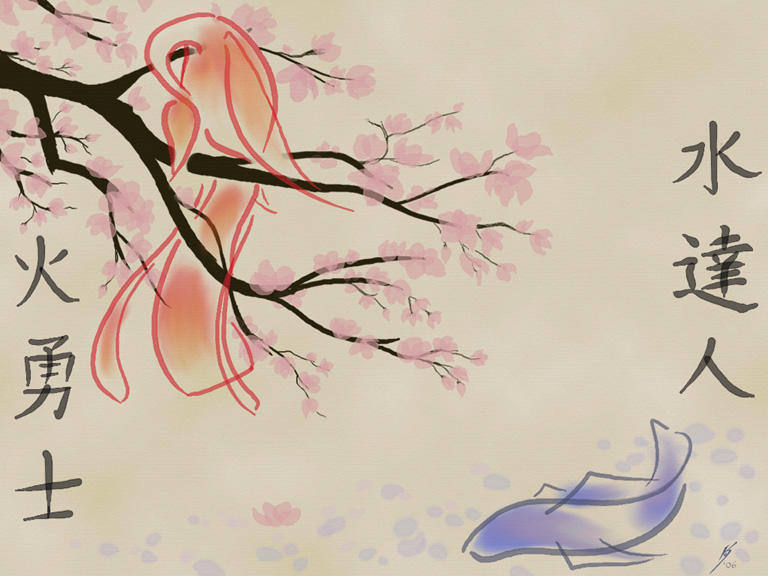 Синквейн
на уроке
немецкого языка
DIE STUNDE
INTERESSANT, WICHTIG
LERNT, ERZIEHT, ENTWICKELT
ICH  HABE  VIEL SPASS! 
PRIMA!
УРОК
ИНТЕРЕСНЫЙ, ВАЖНЫЙ
УЧИТ, ВОСПИТЫВАЕТ, РАЗВИВАЕТ
Я ПОЛУЧИЛ  МНОГО УДОВОЛЬСТВИЯ
КЛАССНО!
«Учитель и ученик
растут вместе:
обучение 
наполовину учение»
                               (Ли  Цзи)